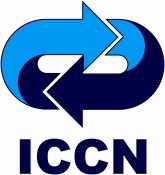 Training seminar onStrengthening technical and organisational aspects of civil society organisationsLopota, Georgia15-18 July, 2014Experts: Nana Berekashvili, Shorena Lortkipanidze
strategiuli dagegmva da proeqtis wera(დამხმარე მასალა ტრენინგისთვის)
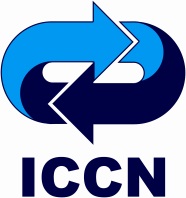 International Center on Conflict and Negotiation (ICCN) 2014
საპროექტო განაცხადის  ფორმატი
საპროექტო განაცხადის  ზოგადი ფორმატი შემდეგი ნაწილებისგან შედგება:
პრობლემის განაცხადი
პროექტის განხორციელების რაციონალურობის დამტკიცება
პროექტის მიზნები და ამოცანები
სტრატეგია და აქტივობები
შედეგები Outputs and Outcomes
ბიუჯეტი
International Center on Conflict and Negotiation (ICCN) 2014
რა არის საპროექტო განაცხადი ?
ეს არის არსობრივი დოკუმენტი, რომელიც ხელს უწყობს პირველად პროფესიონალურ ურთიერთობას ორგანიზაციასა და დონორს შორის განსახორციელებელი პროექტის გარშემო. საპროექტო წინადადება აკეთებს მონახაზს იმ გეგმისა, რომლის მიხედვით შემსრულებელმა ორგანიზაციამ უნდა განახორციელოს პროექტი, იგი იძლევა სრულ ინფორმაციას თუ ”რატომ” ეს პროექტი, პროექტის მართვის შესახებ და მისაღწევი შედეგების შესახებ.
საპროექტი განაცხადი ძალინ მნიშვნელოვანი დოკუმენტია. მას ზოგჯერ წინ  უძღვის საპროექტო წინადადება concept note, რომელშიც საპროექტი განაცხადის ძირითადი ფაქტები და იდეაა.
International Center on Conflict and Negotiation (ICCN) 2014
პროექტის დაგეგმვაში დაინტერესებულ პირთა ჩართვა
ორგანიზაცია, რომელიც წარუდგენს დონორს ამ პროექტს, ანუ პროპონენტი: ერთი არასამთავრობო ორგანიზაცია ან ორგანიზაციატა ჯგუფი. 
თემი, ისინი ვისთვისაც განკუთვნილია ეს პროექტი: მიზნობრივი ჯგუფი ან ბენეფიციარები უნდა იყონ ჩართულები პროექტის დაგეგმვაში, რათა ბენეფიციარებს ჰქონდეთ მონაწილეობისა და  კუთვნილების შეგრძნება. 
დონორები: თუ კი ეს შესაძლებელია კარგია თუ დონორი შემოიტანს თავის წვლილს. ფორმალური ურთიერთობისას დონორი ერიდება მაძიებლელ ორგანიზაციასთან კონტაქტს. თუმცა თუ დონორი მოითხოვს ორგანიზაცისთან შეხვედრას, სასურველია მათი პრიორიტეტების გარკვევა და მათი ინფორმაციის გაზიარებას.
International Center on Conflict and Negotiation (ICCN) 2014
რა ვიცი დონორის შესახებ
რა სახის დახმარებას  და რა საკითხებს ანიჭებენ უპირატესობას;
დონორის ქვეყნისთვის შემუშავებული სტრატეგია
პროექტის შედგენის გზამკვლევი და ფორმა
რა პროგრამები/ პროექტები დაუფონანსებიათ მანამდე
International Center on Conflict and Negotiation (ICCN) 2014
პრობლემის არსი, პროექტის მიზანშეწონილება
პრობლემის არსი/პროექტის მიზანშეწონილება არის მოკლე შეჯამება იმ პრობლემებისა და საკითხებისა რომელზეც პროექტი მიმართავ თავის ძალისხმევას. 
ეს უნდა იყოს ზუსტი და პუნქტებისგან შემდგარი თავი.
გამოიყენეთ ციტატები, მაგალითები, კვლევათა შედეგები და სტატიები.
რაც შეიძლება მეტად შეესატყვისებოდეს დონორის პრიორიტეტულ თემებს
თუ მოვიხსენიებთ სხვა ორგანიზაციების და მთავრობის მუშაობას ამ საკითხთან მიმართებაში, ეს ძალიან წაადგება ამ ნაწილს.
International Center on Conflict and Negotiation (ICCN) 2014
საერთო თემები
ქვეყანა, რეგიონი, მმმართველობა, დემოგრაფიული მონაცემები;
სიღარიბე და ეკონომიკური საკითხები;
უმუშევრობა და დასაქმების საკითხები;
გენდერული საკითხები;
აივ/შიდსთან მიმართებაში სიტუაცი;
ჯანდაცვა და განათლება.
International Center on Conflict and Negotiation (ICCN) 2014
პროექტის მიზანი
პროექტის მიზანი ძალზე ზოგადი , მაღალი დონისა და გრძელვადიანი ამოცანაა პროექტისთვის. ის განსხვავდება პროექტის ამოცანებისგან, რომლებიც არიან სპეციფიკურნი და მხოლოდ ამ პროექტის ფარგლებში შეიძლება მათი გადაწყვეტა. მაგრამ მიზანი ვერ მიიღწევა მხოლოდ ერთი პროექტის ფარგლებში, რადგან არსებობს სხვა ძალები და მოქმედი სუბიექტები, რომლებიც მუშაობენ ამ მიზანზე. როგორც წესი მიზანი მხოლოდ ერთია, და ის ასახული არის ხოლმე პროექტის სათაურშიც.
International Center on Conflict and Negotiation (ICCN) 2014
პროექტის მიზნის მაგალითი
”მთიანი რეგიონის მოსახლეობაზ ე ბუნებრივი კატასტროფების ზემოქმედების  შემცირება”
International Center on Conflict and Negotiation (ICCN) 2014
პროექტის ამოცანები
პირდაპირ უნდა ეხმიანებოდეს პრობლემებს
უნდა იყვნენ:
სპეციფიკური, გაზომვადი, მიღწევადი, რელევანტური, დროში შემოსაზღვრული
SMART: Specific, Measurable, Achievable, Relevant and Time-bound.
International Center on Conflict and Negotiation (ICCN) 2014
რჩევები ამოცანების ჩამოყალიბებისთვის
იფიქრეთ, რას ნიშნავს წარმატები თქვენი პროექტისთვის და როგორ აპირებთ მის ჩვენებას;
იფიქრეთ შედეგებზე რომელსაც ელით;
აღწერეთ მიზნობრივი მოსახლეობა და ცვლილებები ამ მოსახლეობაში;
აუცილებლად დააფიქსირე ადგილი და დრო ყოველი თქვენი ამოცანისთვის;
ასახეთ სასურველი ცვლილებები პირობების, ქცევის ტერმინებში;
ყველა ამოცანას უნდა ჰქონდეს თავსი ინდიკატორი, რომელიც უჩვენებს რა, როდის, და როგორ შეიცვლება (პირობების, ქცვეა, პრაქტიკა);
ამოცანები რაღაცნაირად უნდა გადამოწმდეს პროექტის განხორციელების მსვლელობაში
International Center on Conflict and Negotiation (ICCN) 2014
პროექტის ამოცანები
რა სიტყვების გამოყენება შეიძლება : 
გაზრდა, შემცირება, გაძლიერება, გაუმჯობესება, ხელისშეწყობა
რა სიტყვების გამოყენება არ არის მიზანშეწონილი:
გაწვრთნა, უზრუნველყოფა,შექმნა, დაფუძნება, წარმოება
International Center on Conflict and Negotiation (ICCN) 2014
სტრატეგია და აქტივობები
საპოექტო განაცხადში ხზი უნდა გაესვას, როგორ მიიღწევა ამოცანები. აქ უნდა შევეხოთ სტრატეგიას და აქტივობებს, რომლებიც განხორციელდება პროექტში. დიდი განსხვავებაა სტრატეგიასა და აქტვობებს შორის, სტრატეგია ფართო კონცეფციაა, რომლის შიგნით მოთავდება აქტივობები. 
სტრატეგია პროექტში შეიძლება მოიცავდეს შემდეგს:
შესაძლებლობების განვითარება
ცნობიერების ამაღლება
ორგანიზაციული განვითარება
კვლევა და განვითარება
ადვოკატირება
დაზარალებულთა დაცვა
მიკროფინანსირება და სოფ;ის თემების განვითარება
მონაწილეობითი ინფრასტრუქტურის განვითარება
და ა.შ
International Center on Conflict and Negotiation (ICCN) 2014
პროექტის აქტივობები
აქტივობები შეიძლება მოიცავდეს:
ტრენინგების ჩატარება, ქუჩის აქცია;
თანამშრომელთა შერჩევა/ტრენინგი,
ბეისლაინი, PRA, FGD
კონფერენციის ჩატარება, სტატიების წერა, შეხვედრების ორგანიზება
თავშესაფრების ორგანიზება, კონსულტირება, იურიდიული დახმარება
კოოპერატივების ჩამოყალიბება
სარწყავი ავზების აგება, სადემონსტრაციო ნაკვეთების შექმნა და ა.შ.
International Center on Conflict and Negotiation (ICCN) 2014
პროექტის აქტივობები
Gantt Chart არის დროის განრიგი ყველა სპროექტო აქტივობისთვის პასუხისმგებელი პირის მითითებით.
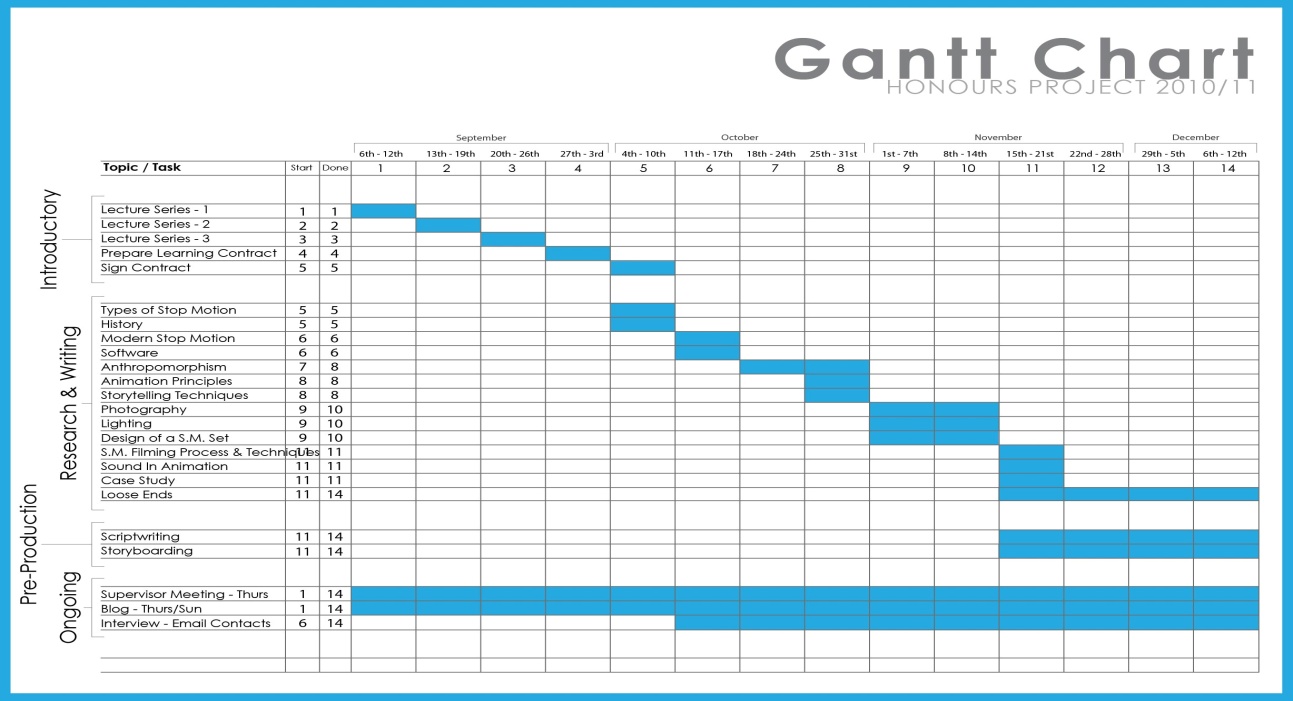 International Center on Conflict and Negotiation (ICCN) 2014
შესრულების ინდიკატორები
შესრულების ინდიკატორები  შედეგები გაზომვისთვისაა. ისინი გვაძლევენ წარმოდგენას, თუ რა მიიღწა და რა არის მისაღწევი.  მაგალითად, ”ოჯახების რაოდენობა, რომლებიც იცავენ სისუფთავეს საკუთარი სახლის გარშემო” ან ”ტრენინგებში მონაწილე ქალების რაოდენობა”.
არსებობს ორი ტიპის ინდიკატორები:
”პროცესის ინდიკატორები” არიან მაჩვენებლები  პროცესებისა ან აქტივობებისთვის, მაგალითად,  ”ტრენინგებში მონაწილე ქალების რაოდენობა”.
 ”შედეგების ინდიკატორები”უჩვენებს მიღწეულ შედეგებს, მაგ. ”ქალთა რაოდენობა, რომლებმაც იციან ქალთა უფლებების შესახებ”.
International Center on Conflict and Negotiation (ICCN) 2014
შედეგები
შედეგები არის ის ცვლილებები, რომლებსაც ველით რომ მოხდება პროექტის აქტივობების განხორციელების შედეგად. შედეგები არის პოზოტიური გამოცდილებები, რომლებიც მიიღეს ბენეფიციარებმა.  
შედეგები 3 ტიპისაა:
1. Outputs
2. Outcomes
3. Impact
International Center on Conflict and Negotiation (ICCN) 2014
შედეგები
Outputs - არის მყისიერი შედეგი რომელსაც ვიღებთ მალევე პროექტის ან რომელიმე აქტივობის განხორციელების შემდეგ.მაგალითად, თუ პროექტში ტარდება ტრენინგი ადამიანის უფლებებზე მყისიერი შედეგია ” მონაილეებს უკეთ ესმით ადამიანის უფლებები” 

Outcomes  არის შედეგი რომელიც გარკვეული პერიოდის მერე მიიღება. წინა მაგალითით ეს იქნებოდა ” მონაწილეებმა გაავრცელეს ადამიანის უფლებების შესახებ ცოდნა თავიან თემებში და/ან დაიწყეს პოლიტიკის ადვოკატირება ად. უფლებების მიმართულებით. 

Impact - არის გრძელვადიანი შედეგი რომელიც დადგა რადგან მოხდა პროექტის აქტივობები. მაგალითი ისევ ზემოთ მოყვანილიდან გამომდინარე იქნება ” მთავრობა აყალიბებს პოლიტიკას ადამიანის უფლებების დაცვის მიმართულებით”.
International Center on Conflict and Negotiation (ICCN) 2014
საპროექტო განაცხადის  პაკეტი (Proposal Packaging)
სათაური უნდა წარმოადგენდეს პროექტის დასახელებას, დონორი სააგენტოს დასახელებას და წარმდგენი ორგანიზაციის სახელს, ლოგოს და საკონტაქტო ინფორმაციას.
უნდა იყოს სარჩევი
ერთი გვერდი გამოყენებული უნდა იყოს აკრონიმების ასახსნელად
აუცილებელი პროექტის მოკლე რეზიუმე, არაუმეტეს ერთი გვერდისა სადაც მოთხრობილია მიზნის, ამოცანების, შედეგებისა და აქტივობების შესახებ.
ინფორმაცია ორგანიზაციის შესახებ.
დარწმუნდით რომ გვერდები დანომრილია და გვერდები დაფორმატებული.
წერისას გამოიყენე მოქმედებითი გვარი წინადადებები.
მიაქციეთ ყურადღება მითითებულ გვერდების მაქსიმუმს და შეეცადეთ არ გადააჭარბოთ.
საჭიროების შემთხვევაში გაუკეთეთ დანართები.
დაურთეთ ბიბლიოგრაფია და კომენტარები.
საპროექტო განაცხადი უნდა იყოს ხელმოწერილი და ბეჭდით დამოწმებული.
განმარტებით წერილი (Covering letter) ძალზე მნიშვნელოვანია
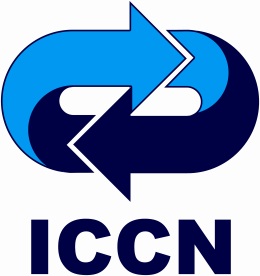 International Center on Conflict and Negotiation (ICCN) 2014